Организация проектно-исследовательской деятельности младших школьников на уроках и во внеурочной деятельности
Репина Елена Юрьевна,
учитель начальных классов 
МБОУ Гимназия № 46 г.Кирова
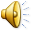 Актуальность
    
Как развить в ребёнке «пытливый ум»?
Как помощь ощутить радость познания?

У младших школьников  биологически
обусловлена потребность познавать мир
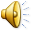 Цель организации проектно-исследовательской деятельности
раскрытие личностного потенциала ученика 
 вооружение его инструментами познания
 творческое развитие личности ученика
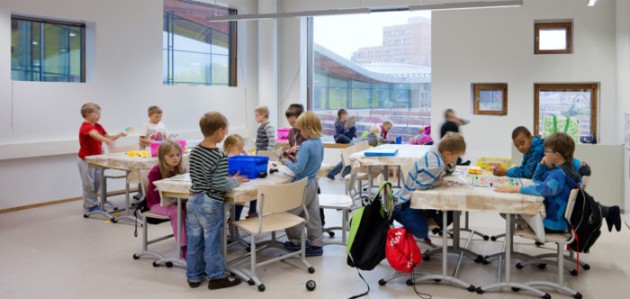 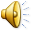 Формы организации
Внеурочная деятельность
Урок
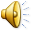 СРЕДСТВА ОБУЧЕНИЯ ПРОЕКТНО-ИССЛЕДОВАТЕЛЬСКОЙ ДЕЯТЕЛЬНОСТИ НА УРОКЕ
Проведение уроков-исследований
Предполагаемые результаты:
формирование умения собирать и анализировать информацию; 
выдвигать гипотезы на основе анализа, доказывать или опровергать их;
 производить пробы; 
интерпретировать полученную экспериментальным путём информацию в виде таблиц, кластеров,  таблиц, диаграмм
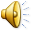 СРЕДСТВА ОБУЧЕНИЯ ПРОЕКТНО-ИССЛЕДОВАТЕЛЬСКОЙ ДЕЯТЕЛЬНОСТИ НА УРОКЕ
Использование на уроках методов познавательной деятельности, развивающих творческие способности учащихся
Метод проблемного изложения учебного материала
Частично поисковый (эвристический) метод
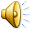 Исследовательский метод обучения

-преподаватель вместе с учащимися формулирует проблему
-учащиеся самостоятельно  изучают литературу, источники, ведут наблюдения и измерения  
-преподаватель оказывает помощь лишь при возникновении затруднений в решении проблемы
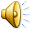 СРЕДСТВА ОБУЧЕНИЯ ПРОЕКТНО-ИССЛЕДОВАТЕЛЬСКОЙ ДЕЯТЕЛЬНОСТИ НА УРОКЕ
Применение на уроках технологии смыслового чтения как средства обучения поиску информации
Цель смыслового чтения – максимально точно и полно понять содержание текста, все детали и практически осмыслить извлеченную информацию
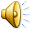 Формирование смыслового чтения
1 этап - поиск информации и понимание прочитанного

понимать текст 
использовать различные виды  
ориентироваться в  словарях и справочниках
использовать формальные элементы текста для поиска нужной информации
работать  одновременно с несколькими источниками информации
сопоставлять информацию
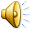 Формирование смыслового чтения
2 этап - преобразование и интерпретация информации
делать выписки из прочитанных текстов с учетом цели дальнейшего использования
составлять карты и таблицы к прочитанным текстам
делать отзывы о прочитанном
3 этап - оценка информации
соотносить позицию автора с собственной точкой зрения
сопоставлять различные точки зрения
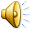 Технология работы с текстом учебника
До начала чтения
Цель: пробудить познавательный интерес к предстоящей работе с текстом
Приёмы работы:
приём антиципации  
приём «Ключевые слова»
прием «Верные и неверные утверждения»
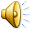 Технология работы с текстом учебника
В процессе чтения
Цель: достичь понимания и осмысления текста детьми. 
Приёмы работы:
чтение текста по частям с комментированием
диалог с автором  
словарно – лексическая работа
сравнение содержания с предположением
приём «Пометки на полях» 


II этап – основной (в процессе чтения). 
III этап ― заключительный (после чтения).
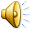 Технология работы с текстом учебника
После чтения
Цель: проверить понимание и усвоение информации из научного текста
Приёмы работы:
постановка проблемного вопроса к тексту
повторное обращение к заглавию текста и иллюстрациям  
составление плана, вопросов к тексту
восстановление или заполнение пропусков 
приёмы «Синквейн», «Кластер», «Составь задание»
моделирование  
инсценированные
исправление смысловых ошибок в тексте
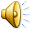 Пример применения технологии смыслового чтения в проектно-исследовательской работе
Коллективная 
проектно-исследовательская работа
«Исследование вятских пословиц и поговорок XIX и XXI веков 
как носителей информации об общечеловеческих ценностях»
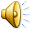 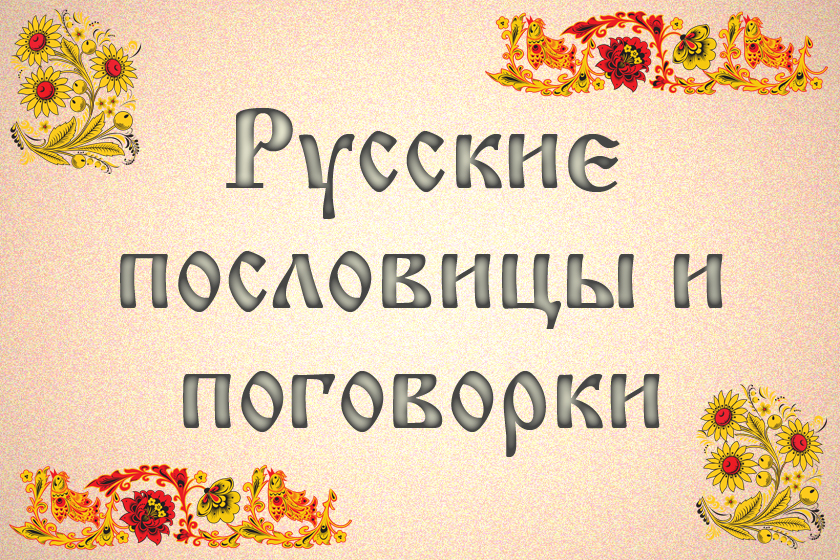 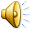 Используемые приёмы поиска и осмысления информации
поиск информации по ключевым словам 
выделение главного в тексте
сопоставление информации из разных источников
формулирование простых выводов после прочтения текста
представление полученной информации в виде схем, таблиц
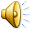 Классификация пословиц и поговорок
Алфавитная
Тематическая
Монографическая
Генетическая
По опорным 
словам
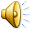 Сборник Иоанна Трапицына «Народный нравоучитель»
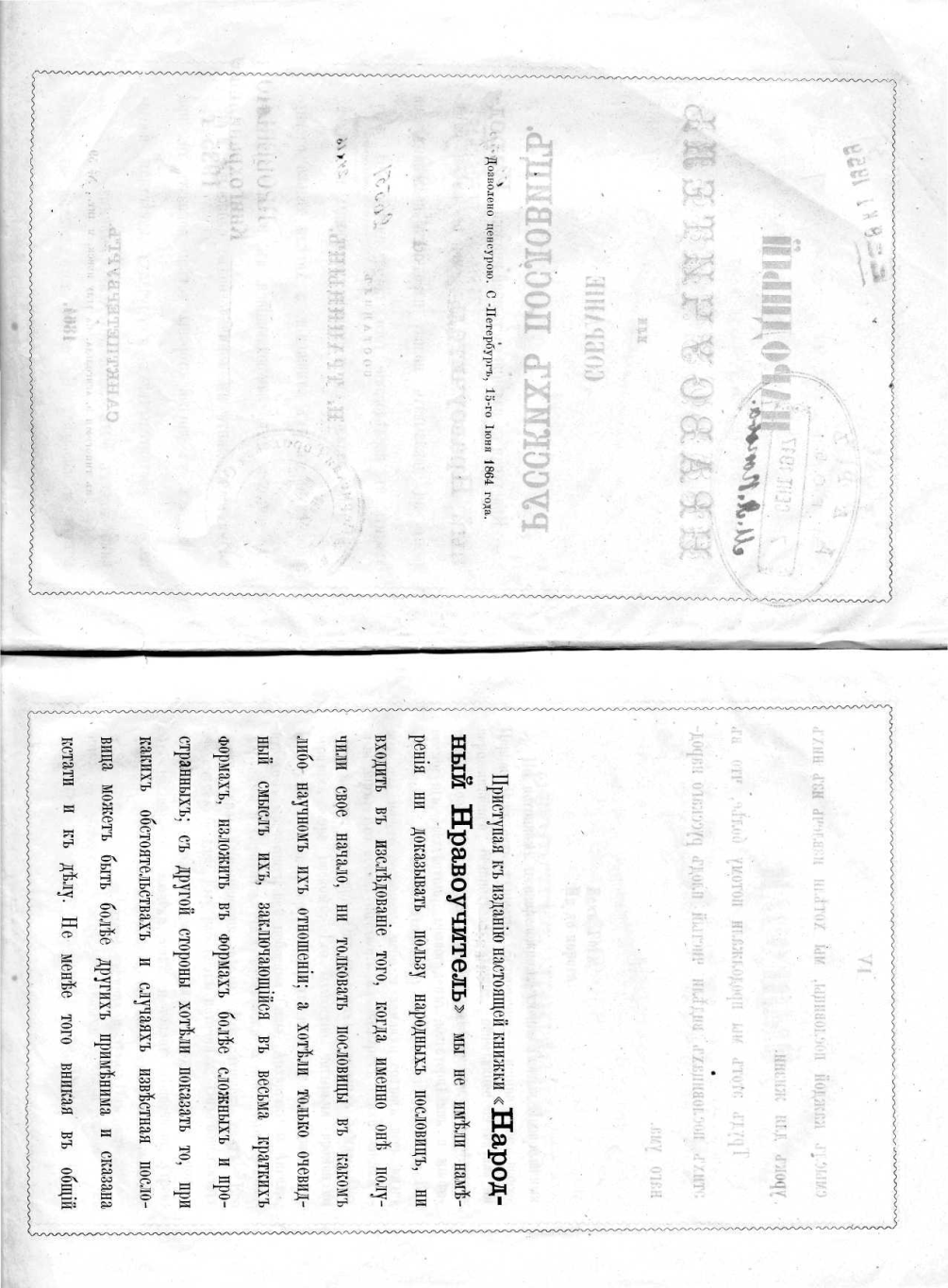 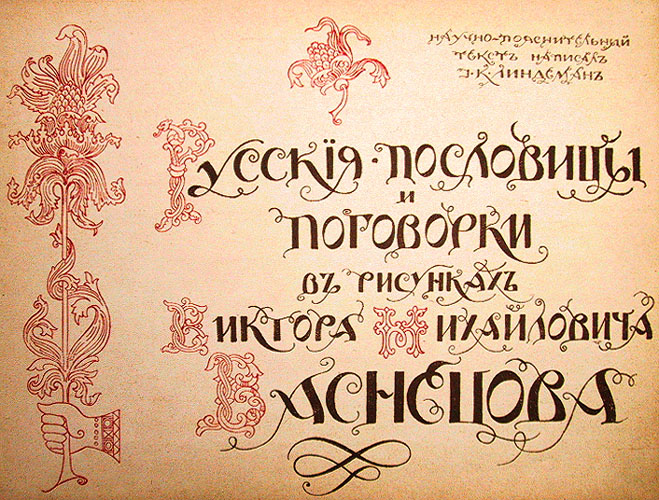 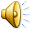 https://clck.ru/FM2d9
Классификация пословиц из сборника Иоанна Трапицына «Народный нравоучитель» с точки зрения современного употребления
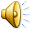 Классификация пословиц из сборника Иоанна Трапицына «Народный нравоучитель» с точки зрения современного употребления
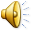 Классификация пословиц из сборника Иоанна Трапицына «Народный нравоучитель» с точки зрения современного употребления
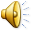 Общие темы вятских пословиц и поговорок XIX и XXI века
Тематика
О вере и Боге
О роли знаний и учения
Об отношениях в семье 
и воспитании детей
О труде и трудолюбии
О дружбе 
и человеческих отношениях
О правде и чести
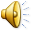 Пословицы и поговорки аналогичные по трактованию нравоучительного смысла
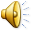 «За  окошком  солнышко, да на сердце горюшко»
Эта пословица говорит о том, как бывает трудно и безрадостно человеку, когда у него случилась беда или произошла неприятность. 
Очень сложно бывает таить обиду, признаться в чем-либо,   огорчить кого-то плохим известием. Например,  Вы  разбили мамину вазу и не знаете как ей об этом сказать, боитесь расстроить ее и понести наказание. Понятно, что Вы беспокоитесь,  и как бы Вас не утешали,  не перестанете волноваться. Хорошее настроение к Вам вернётся только тогда, когда проблема исчезнет, разрешится.
«Как щука ни остра, а не возьмёт ерша с хвоста»
Эту пословицу я понимаю так: дело, которое может показаться с виду очень простым, окажется не простое и потребует больших усилий и знаний. 
Например, повесить полку на стену – кажется элементарным делом. Однако надо распланировать на стене место под полку, вбить два гвоздя так, чтобы полка висела ровно. При этом необходимо соблюдать технику безопасности, чтобы не пострадать.
Я сделала такой вывод: любое дело требует обдумывания и неторопливости.
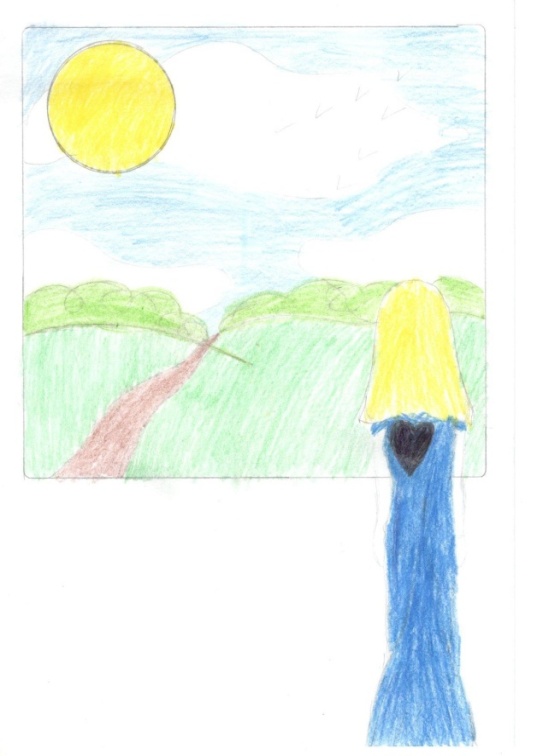 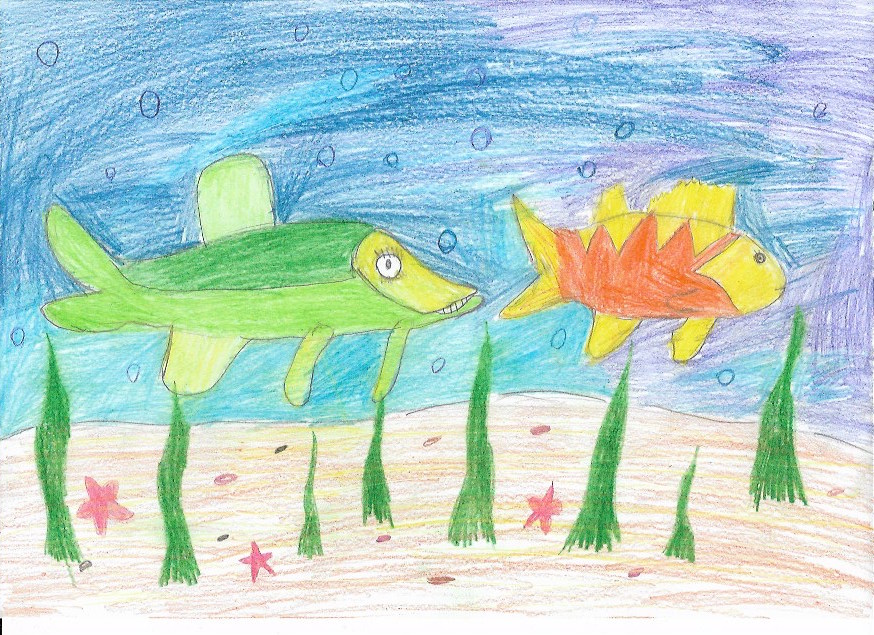 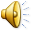